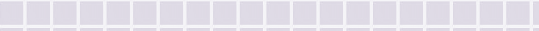 1
Выполните возведение в степень:
II
I
а)
б)
в)
г)
[Speaker Notes: Для визуализации правильного ответа следует нажимать на пример]
2
Вычислите:
II
I
а)
б)
в)
[Speaker Notes: Для визуализации правильного ответа следует нажимать на пример]
3
Составьте числовое выражение 
и найдите его значение:
Куб суммы чисел 7 и  –10
I
Проверка (2)
Квадрат суммы чисел –6  и 2
II
Проверка (2)
[Speaker Notes: Для визуализации правильного ответа следует на прямоугольник «Проверка». В скобках указано количество последовательных нажатий]
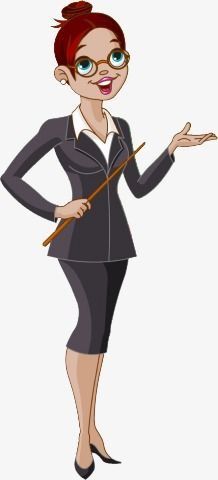 При умножении степеней с одинаковыми основаниями показатели степеней складываются, а основание остаётся прежним
              --------
Примеры:
[Speaker Notes: Нажимаем на кнопку «i» – один раз, все остальные действия на слайде настроены на автоматический показ]
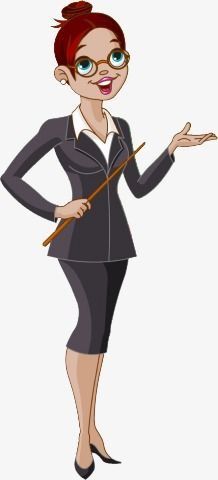 1
Представьте в виде степени произведение:
1)
2)
3)
4)
5)
[Speaker Notes: Для визуализации правильного ответа следует нажать на пример]
1
Представьте в виде степени произведение:
6)
7)
8)
9)
10)
[Speaker Notes: Для визуализации правильного ответа следует нажать на пример]
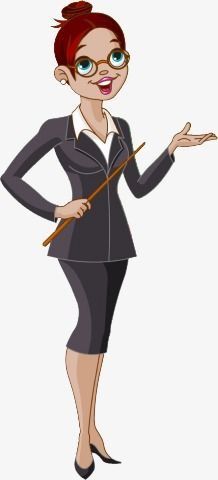 2
Представьте степень в виде произведения 
двух степеней с тем же основанием:
1)
2)
3)
4)
[Speaker Notes: Для визуализации правильного ответа следует нажать на пример]
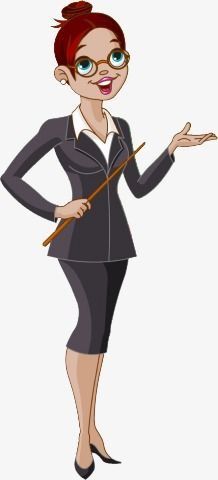 При делении степеней с одинаковыми основаниями показатели степеней вычитаются
 а основание остаётся прежним
              --------
Примеры:
[Speaker Notes: Нажимаем на кнопку «i» – один раз, все остальные действия на слайде настроены на автоматический показ]
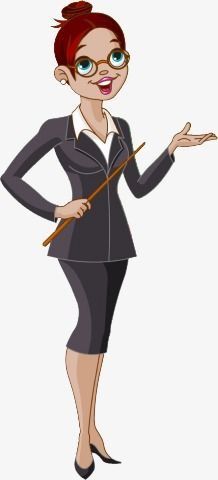 3
Представьте в виде степени частное:
1)
2)
3)
4)
5)
[Speaker Notes: Для визуализации правильного ответа следует нажать на пример]
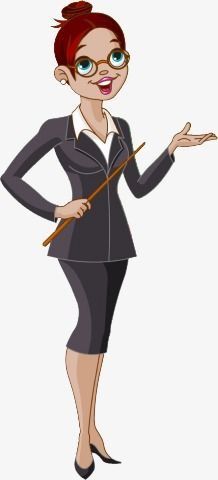 Степень с нулевым показателем не была определена. Так как при всяком ……..
и натуральном п …………..  ,
   то считают, что при  ………………--
Примеры:
[Speaker Notes: Для визуализации правильного ответа следует нажать на пример
2.  После появления кнопки «i» - нажимаем  один раз, все последующие действия на слайде настроены на автоматический показ]
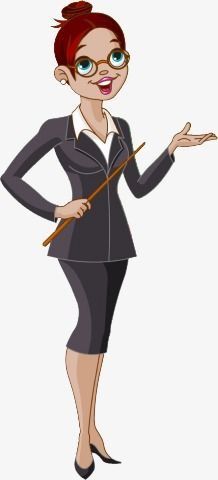 4
Представьте степень в виде частного 
двух степеней с тем же основанием:
1)
2)
3)
4)
[Speaker Notes: Для визуализации правильного ответа следует нажать на пример]
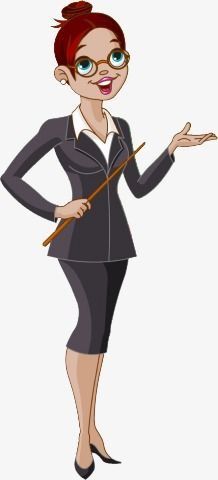 5
Представьте выражение в виде степени 
и вычислите его:
1)
2)
3)
4)
[Speaker Notes: Для визуализации решения и правильного ответа следует нажимать последовательно на пример]
5
Представьте выражение в виде степени 
и вычислите его:
5)
6)
[Speaker Notes: Для визуализации решения и правильного ответа следует нажимать последовательно на пример]
5
Представьте выражение в виде степени 
и вычислите его:
7)
8)
9)
[Speaker Notes: Для визуализации решения и правильного ответа следует нажимать последовательно на пример]
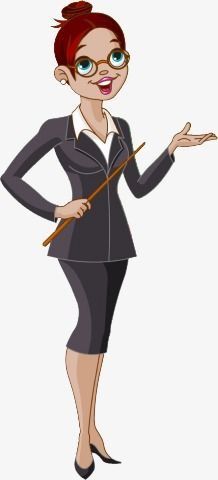 5
Замените звёздочку такой степенью 
с основанием а, чтобы выполнялось равенство:
1)
2)
3)
3)
[Speaker Notes: Для визуализации правильного ответа следует нажимать на пример]
Фон презентации
Учительница с  указкой
Презентации
к урокам А-7
Скачано с www.znanio.ru